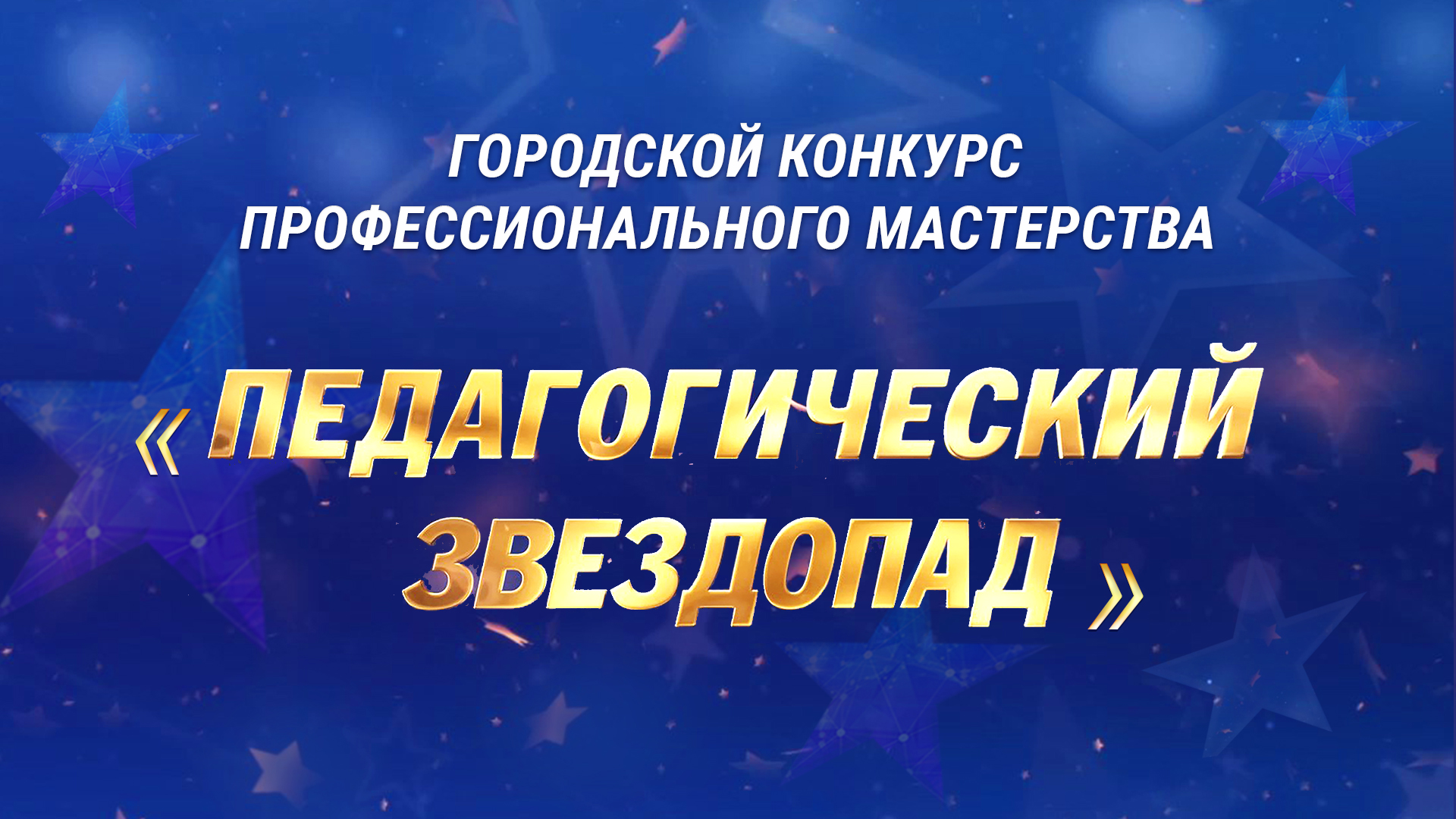 Порядок проведения конкурса «Педагогический звездопад» http://www.maystro.ru
Номинации
«Лучший учитель года»
«Лучший учитель-дефектолог года» 
«Лучший преподаватель-организатор основ безопасности жизнедеятельности года» 
«Лучший педагог-психолог года» 
«Лучший педагог-наставник года» 
«Лучший воспитатель года»
«Самый «классный» классный» 
«Сердце отдаю детям» 
«Лучший молодой педагог года»
График проведения конкурса
Прием заявительных документов 
09.02.21 – 16.02.21
Заочный этап
09.02.21 – 26.02.21
Очный этап
27.02.21 – 23.03.21
Финал
24.03.21 – 02.04.21
Суперфинал
13.04.2021
Заявительные документы
В печатном и  электронном (в формате Word)виде:
заявление на участие в Конкурсе; 
согласие на обработку персональных данных;
представление на педагога, выдвинутого на участие в Конкурсе, от руководителя образовательного учреждения;
заявка на проведение учебного занятия; 
личный лист участника Конкурса; 
анкета участника Конкурса;
копии документов (паспорт, диплом об образовании), заверенные в образовательном учреждении.
Секретари номинаций:
Ответственный секретарь конкурса

Кротова Анастасия Александровна
Тел: 30-22-94
Кабинет № 3 (первый этаж)
«Лучший учитель года»
Городилова Галина Евгеньевна
 
Тел: 32-46-27
Кабинет № 10 (второй этаж)
«Лучший учитель-дефектолог года»
Белан Надежда Николаевна
 
Тел: 30-21-39 
Кабинет № 11 (второй этаж)
«Лучший преподаватель-организатор ОБЖ года»
Бакуменко Марина Сергеевна
 
Тел: 32-46-27 
Кабинет № 10 (второй этаж)
«Лучший педагог-психолог года»
Кисина Екатерина Валерьевна
 
Тел: 32-46-27 
Кабинет № 10 (второй этаж)
«Лучший педагог-наставник года»
Кравчук Анжелика Владимировна
 
Тел: 30-22-94 
Кабинет № 3 (первый этаж)
«Лучший воспитатель года» 
Христина Тамара Сергеевна


Тел: 30-21-39 
Кабинет № 11 (второй этаж)
«Самый «классный» классный»
Рожина Светлана Игоревна

«Сердце отдаю детям»
Друца Анна Петровна

Тел: 30-21-39
Кабинет 12 (второй этаж)
«Лучший молодой педагог года»
Карасева Юлия Николаевна
 
Тел: 30-22-94 
Кабинет № 3 (первый этаж)
Заочный тур09.02.2021 – 26.02.2021
09.02.21-16.02.21
выставление участниками конкурсных материалов на блог-сайте
17.02.21  (в 9.00) 
блог-сайт закрывается для размещения материалов
17.02.21 - 24.02.21
работа номинационных жюри (экспертиза конкурсных материалов)
26.02.21
информирование участников конкурсах об итогах заочного тура
Конкурсные материалы заочного тура
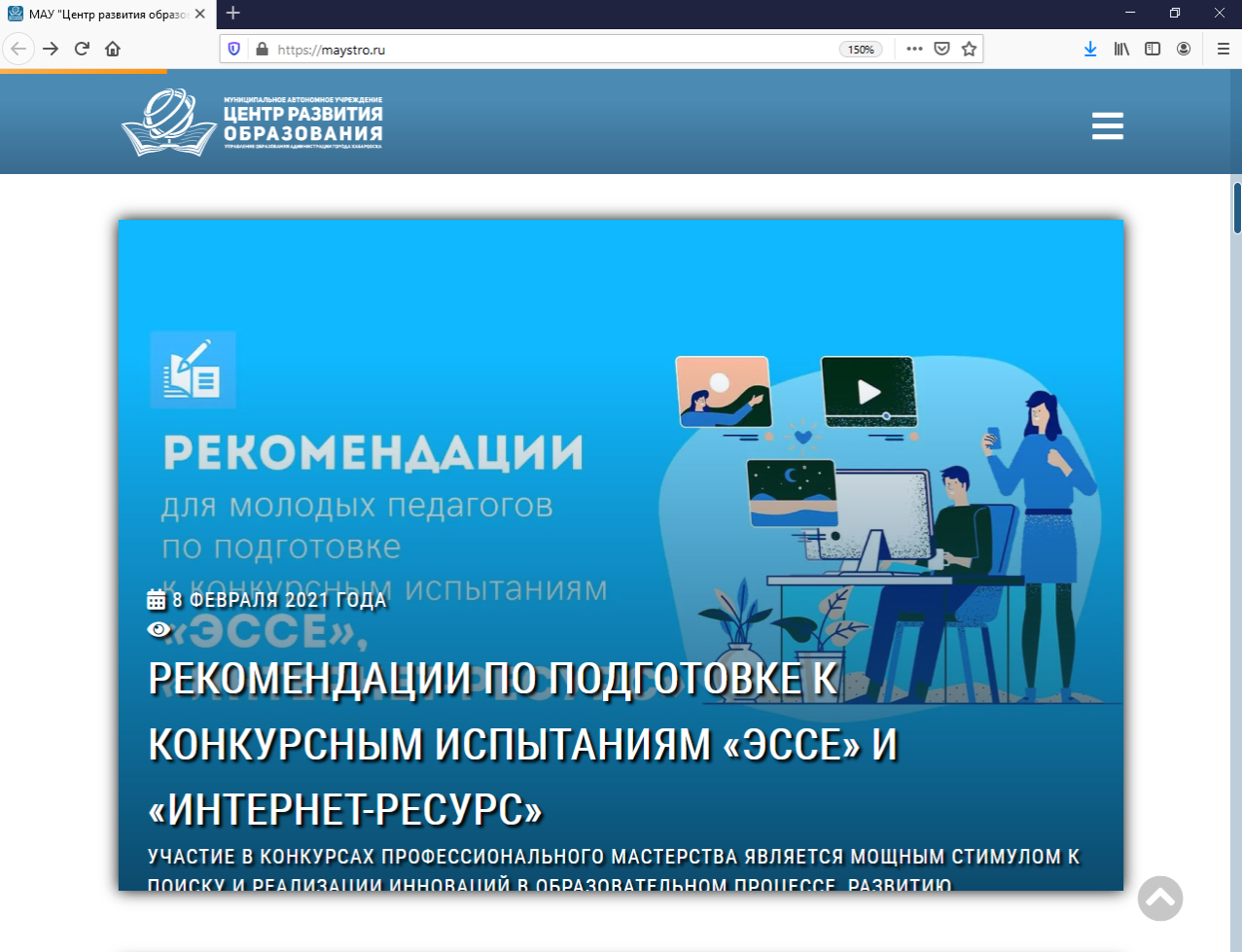 Рекомендации по подготовке конкурсных испытаний «эссе» и «интернет-ресурс»
https://maystro.ru/rekomendacii-po-podgotovke-k-konkursnym-ispytanijam-jesse-i-internet-resurs/
Размещение конкурсных материалов на Блог-сайте конкурса
На почту gmail.com приходит ссылка на блог-сайт

Только 2 текстовых документа

Блог-сайт закрывается 17.02.21
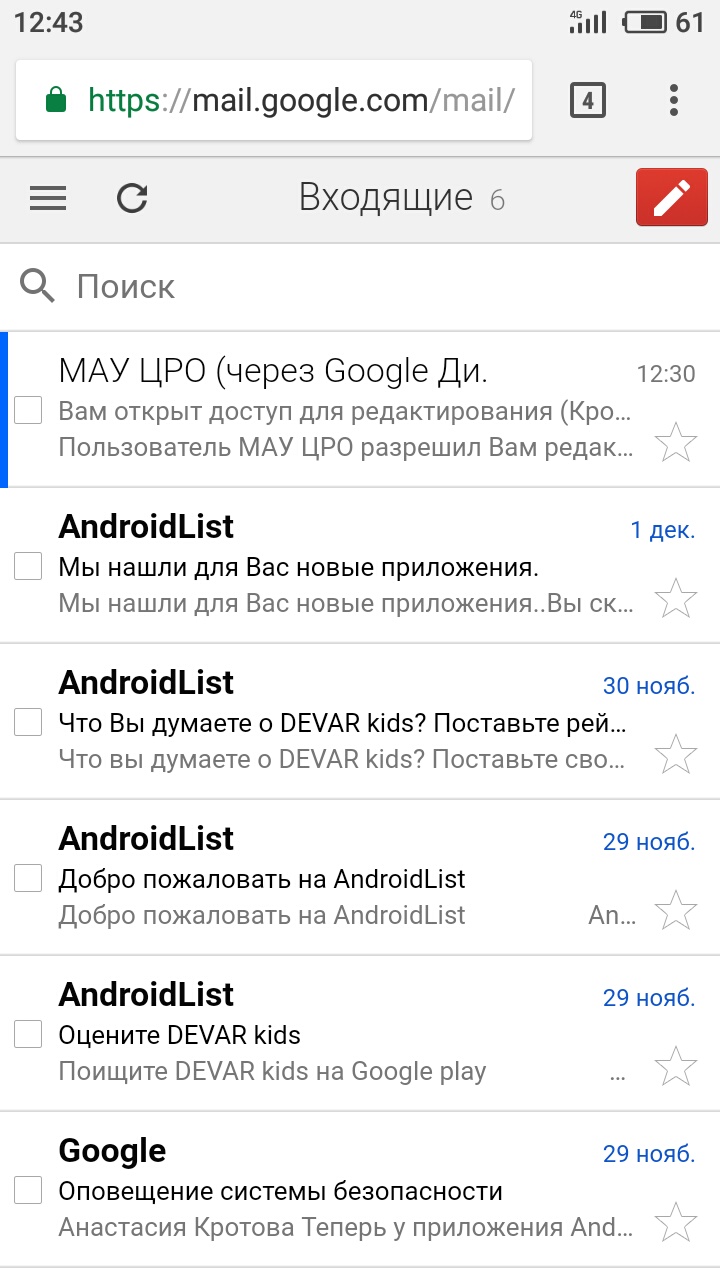 !
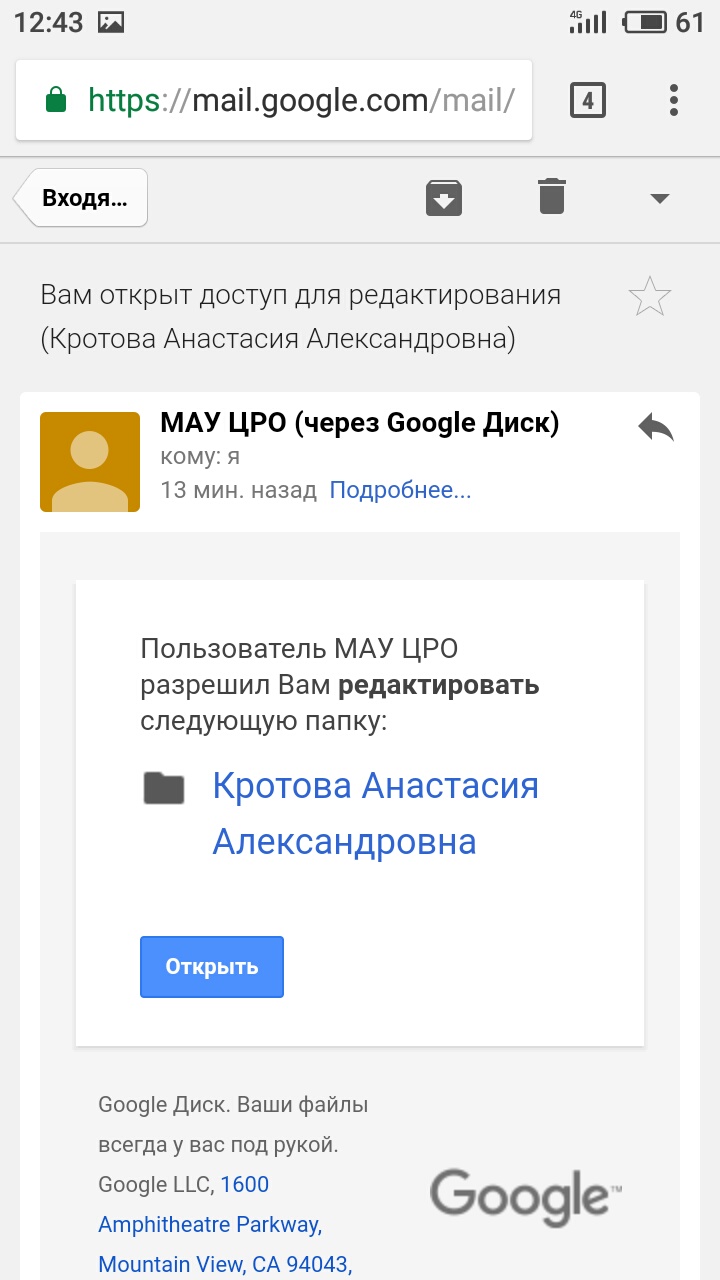 !
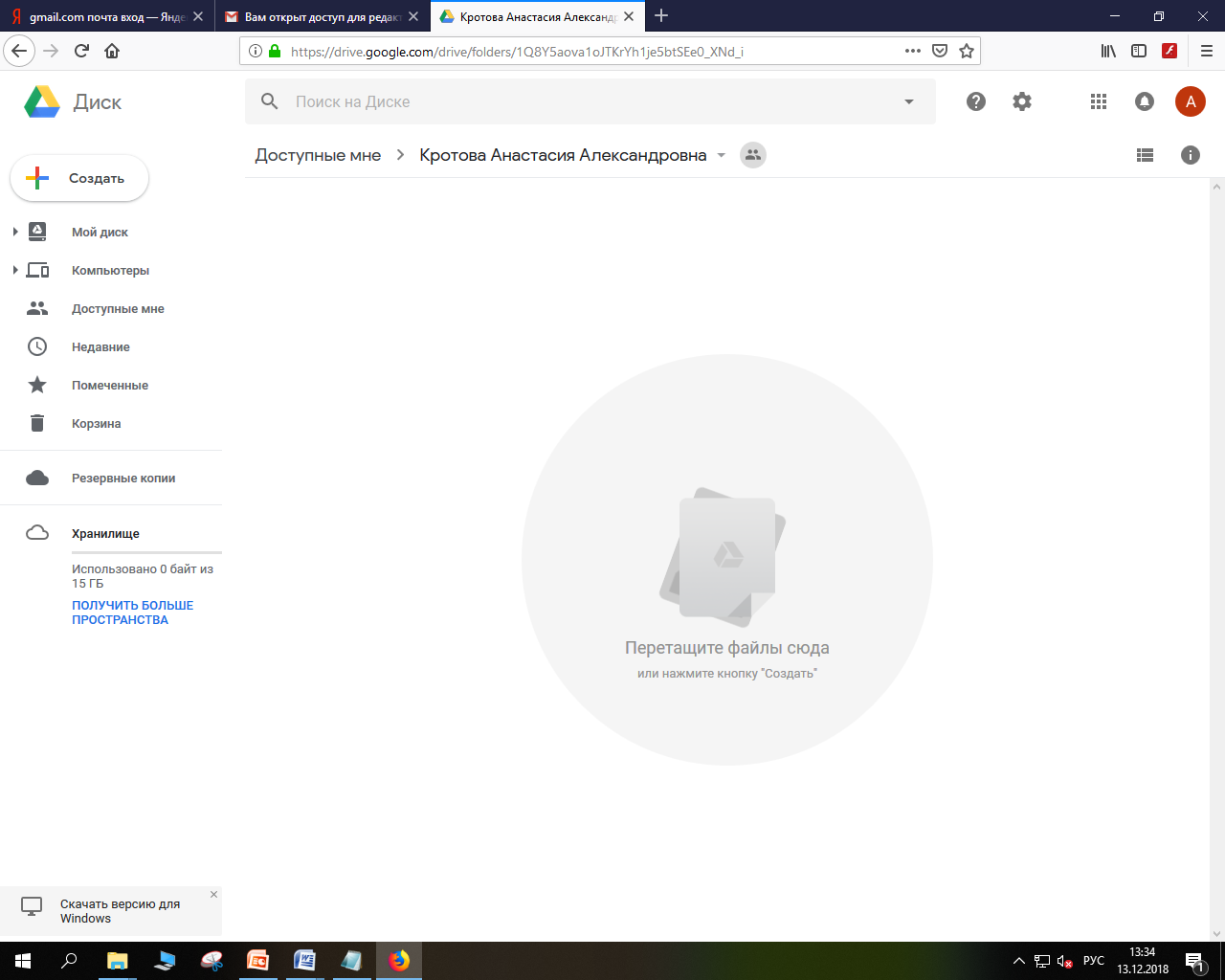 !
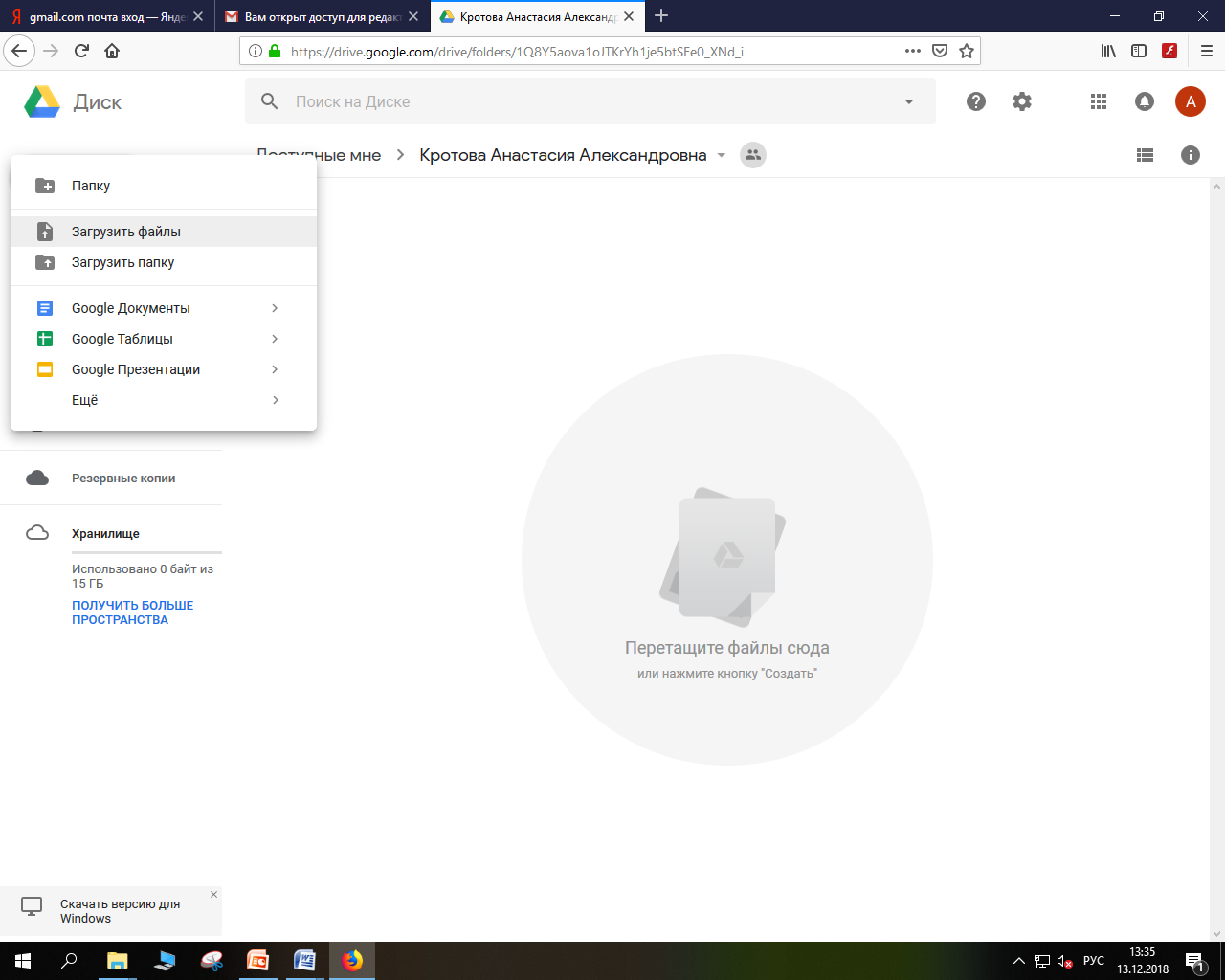 !
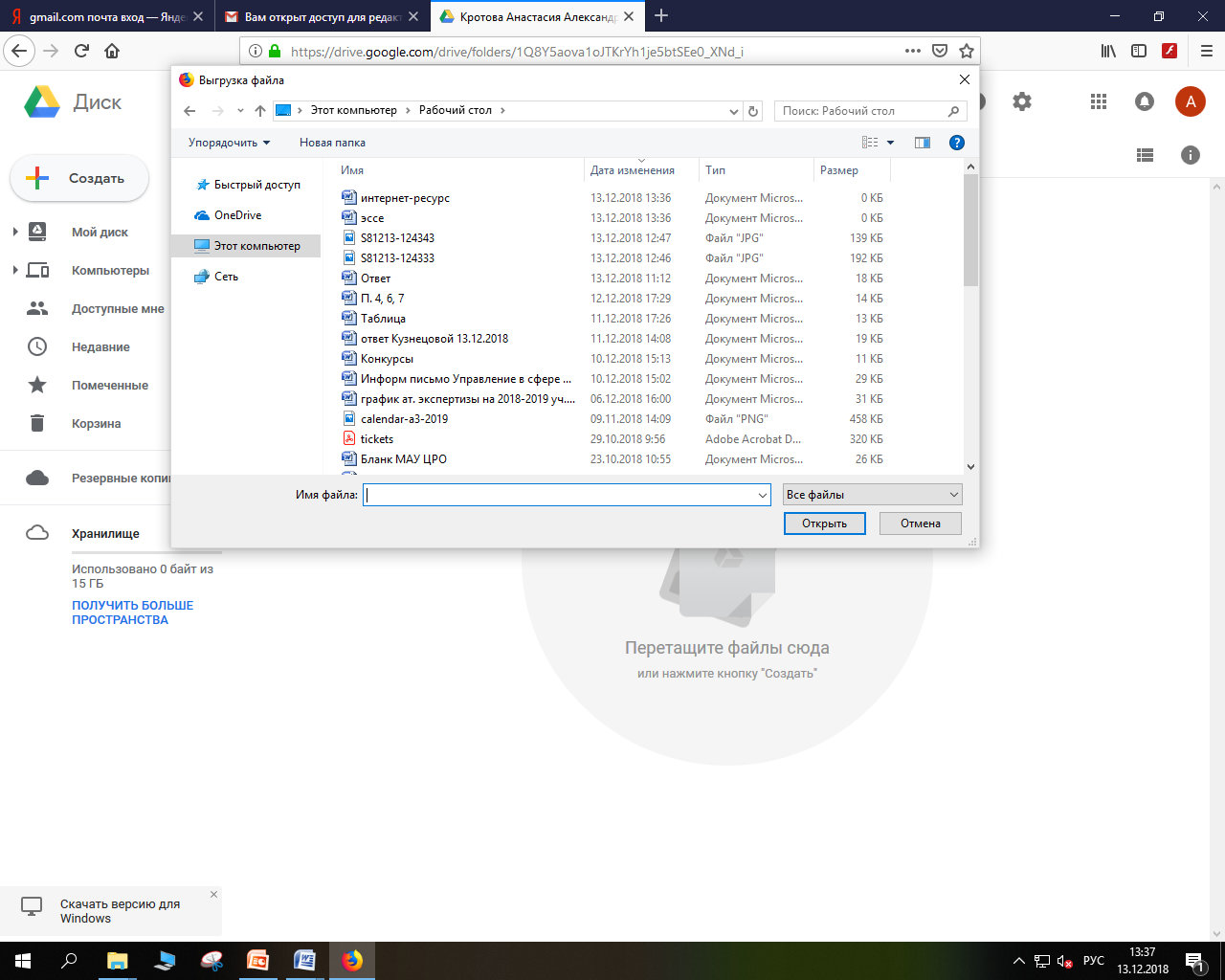 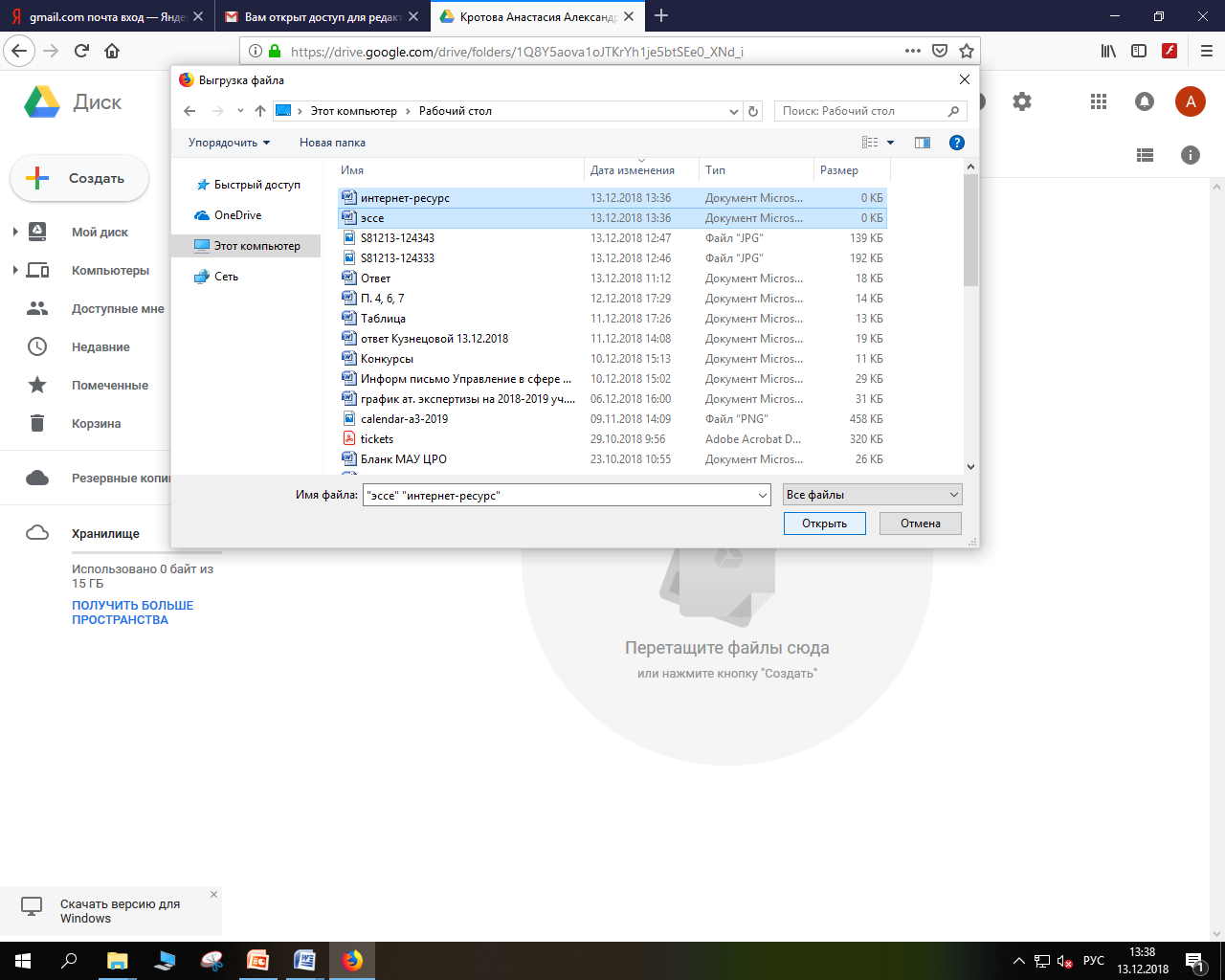 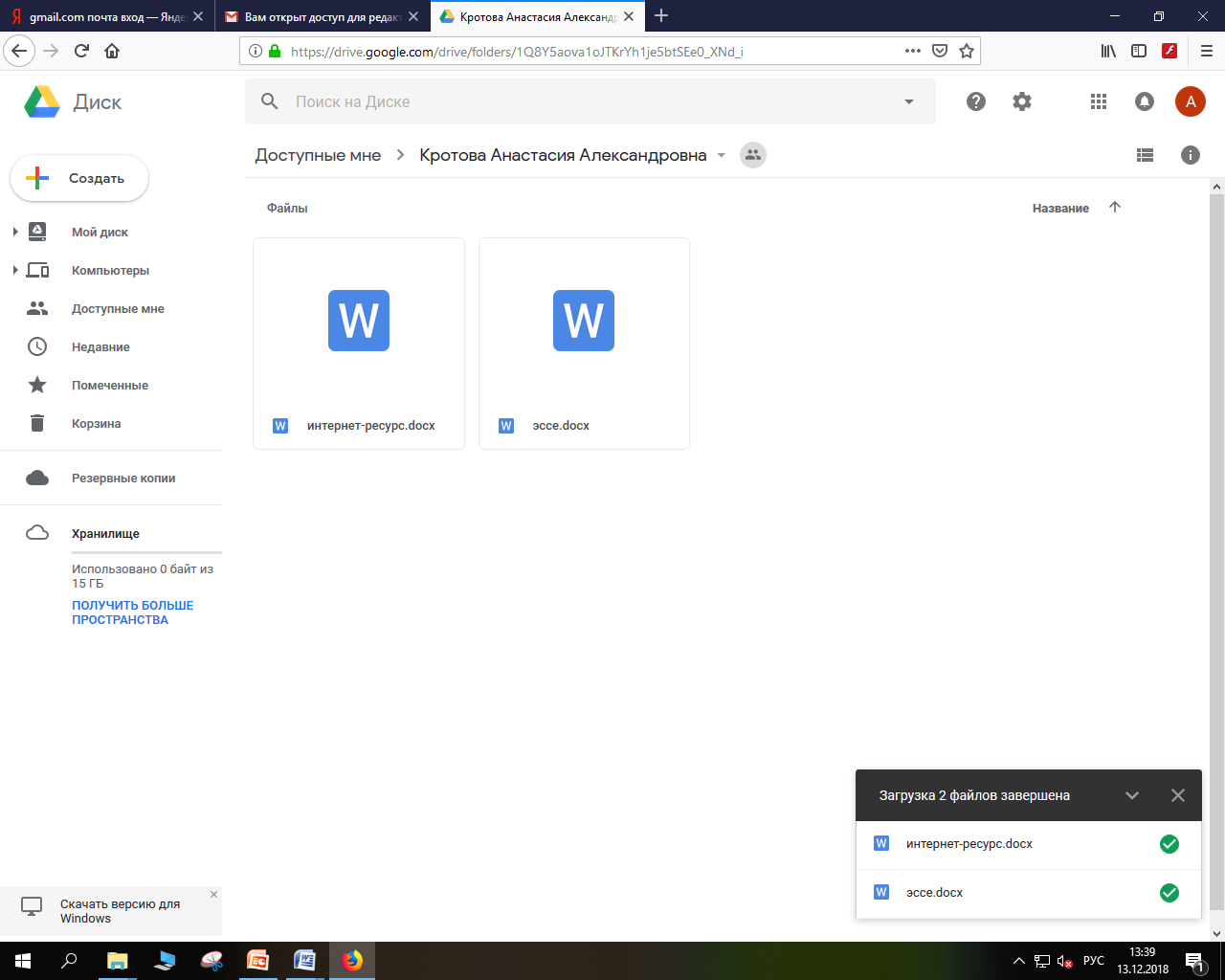 Спасибо за внимание!